Menis Theodoridis
www.karposontheweb.org
The …50 shades of 
cinema story-telling
2
50 shades of cinema story-telling
1950:  Cinema is not a form of artistic expression!
It is … just a camera filming a theatrical performance!


2012: A little experiment…
3
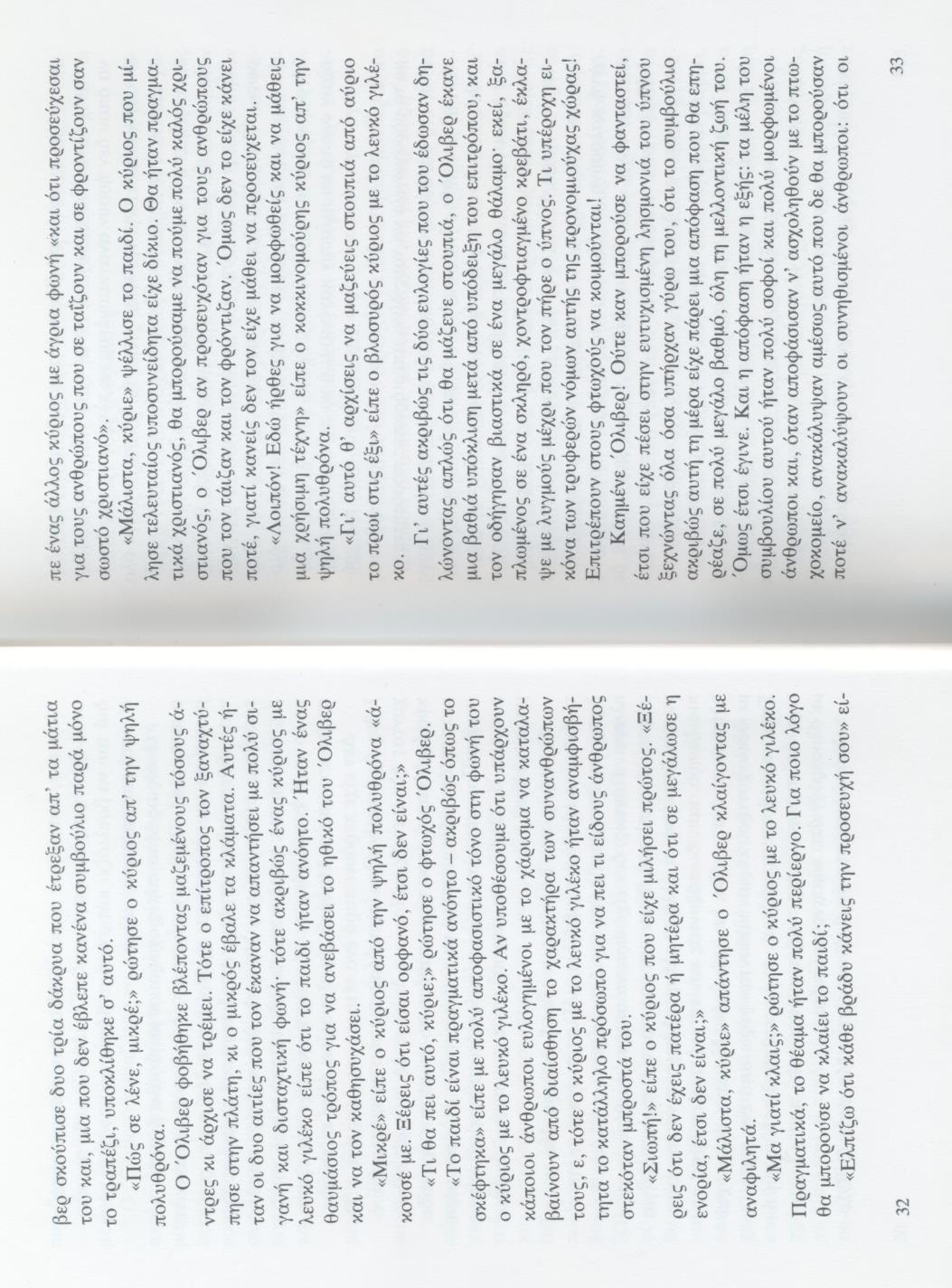 1  -- Υποκλίσου στο συμβούλιο.
Αυτό είναι το αγόρι.
Γεννήθηκε εδώ, στο πτωχοκομείο.
Μεταφέρθηκε στο βρεφοκομείο.
Τώρα είναι εννιά ετών.
Καιρός να γυρίσει εδώ.
2  -- Πώς σε λένε, μικρέ;
3  -- Όλιβερ Τουίστ.
4  -- Είναι χαζός...
2  -- Μικρέ, άκουσέ με...
υποθέτω ότι ξέρεις πως είσαι ορφανός.
3  -- Τι είναι αυτό;
4  -- Το κατάλαβα πως είναι χαζός.
2  -- Ξέρεις ότι δεν έχεις πατέρα ή μητέρα και ότι         σε μεγάλωσε η ενορία, έτσι δεν είναι;
3  -- Μάλιστα κύριε...
4  -- Γιατί κλαις;
5  -- Ελπίζω να προσεύχεσαι κάθε βράδυ...
να προσεύχεσαι γι' αυτούς που σε φροντίζουν...
σαν καλός χριστιανός;
3  -- Μάλιστα κύριε...
2  -- Λοιπόν...   ήρθες εδώ για να μορφωθείς 
και να μάθεις μια χρήσιμη τέχνη!
Ενότητες της εισήγησης:

από τη σελίδα ...στην οθόνη
το κινηματογραφικό έργο ως οπτικοακουστικό κείμενο
οι πολλαπλές αναγνώσεις του αρχικού κειμένου
αφηγήσεις διαφόρων ειδών
η προσπάθεια του αφηγητή να γίνει συναρπαστικός! 
αφήγηση με εικόνες και ήχους
Μένης Θεοδωρίδης
menis.th@gmail.com
www.karposontheweb.org
4
Please wait until the play button appears …
After completion, please click twice 
OUTSIDE the film frame, to continue the PPT…
50 shades of cinema story-telling
…after realizing the concepts of ‘frame’ and ‘shot’…

to realize the essential mechanisms of story-telling through images and sounds…
6
50 shades of cinema story-telling
Film Comparisons:


…a major key to Cinema Education
supporting non-film educated teachers
7
Please wait until the play button appears …
After completion, please click twice 
OUTSIDE the film frame, to continue the PPT…
50 shades of cinema story-telling
…after viewing the 3 clips, time for group activity:

each group of students will focus on one of the 3 clips
9
50 shades of cinema story-telling
POLANSKI,  2005
Camera turns left
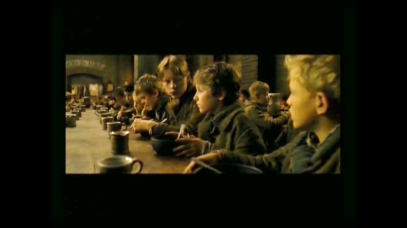 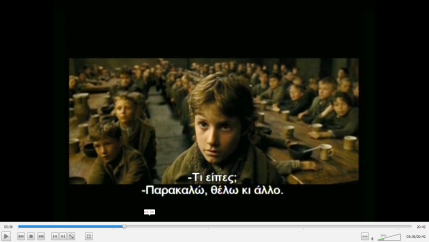 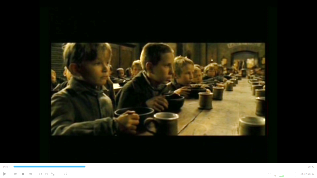 Camera slides left and moves forward following the hero
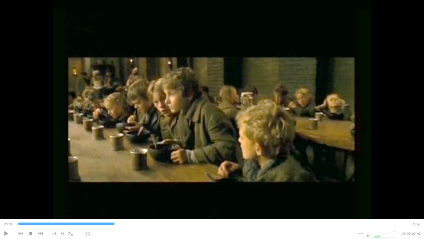 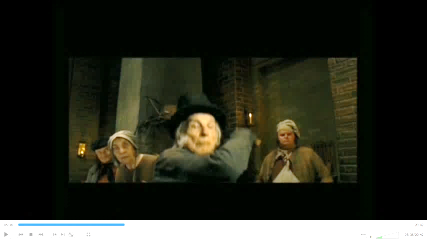 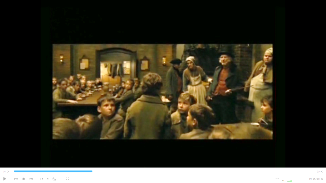 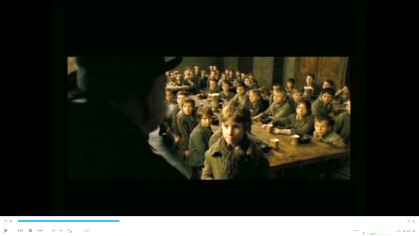 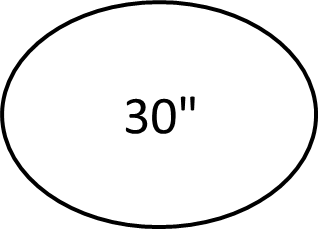 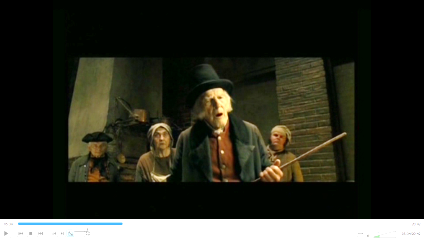 10
50 shades of cinema story-telling
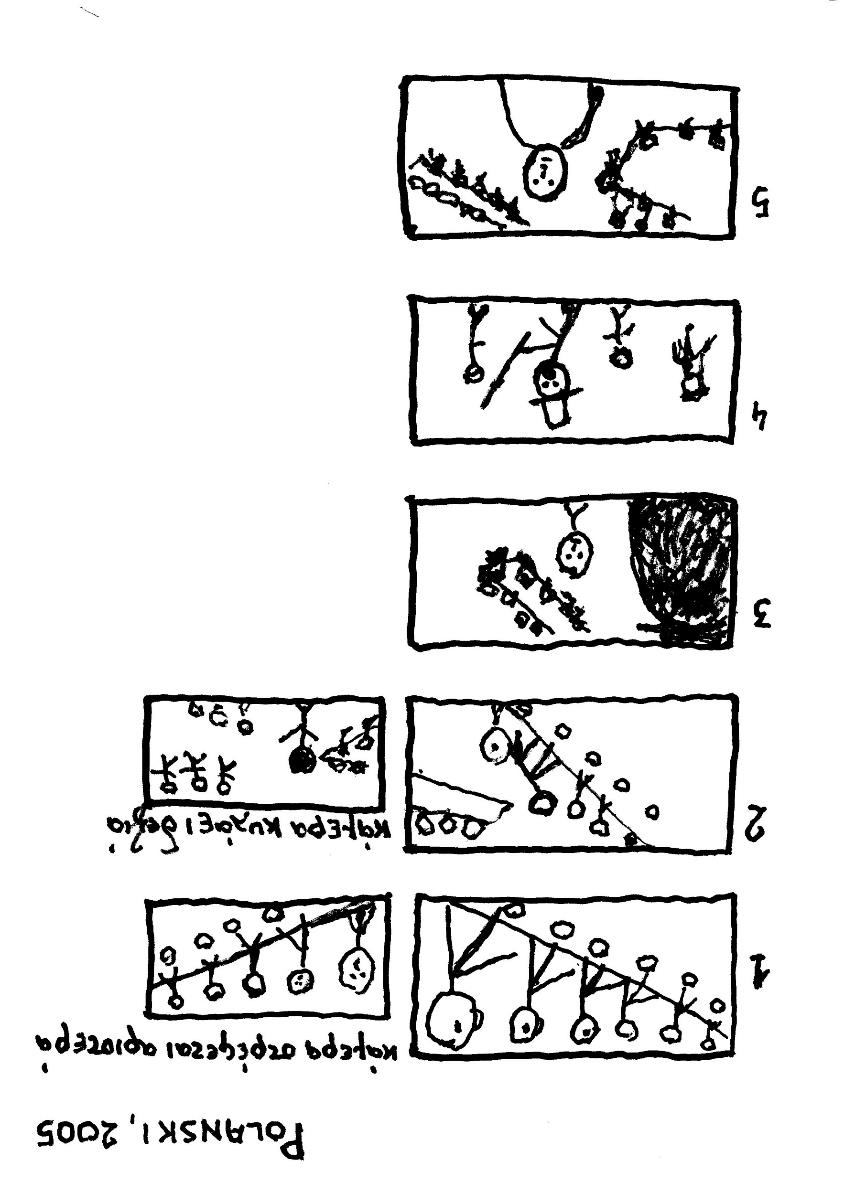 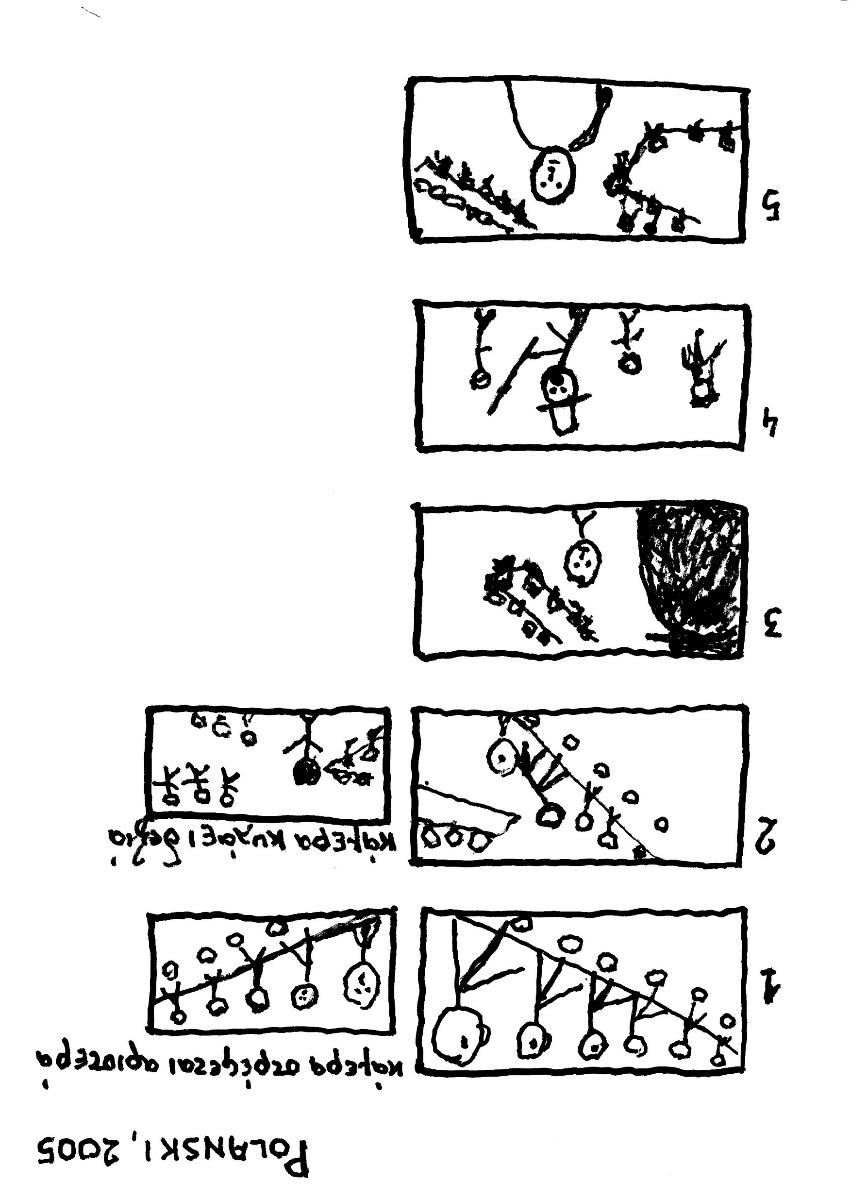 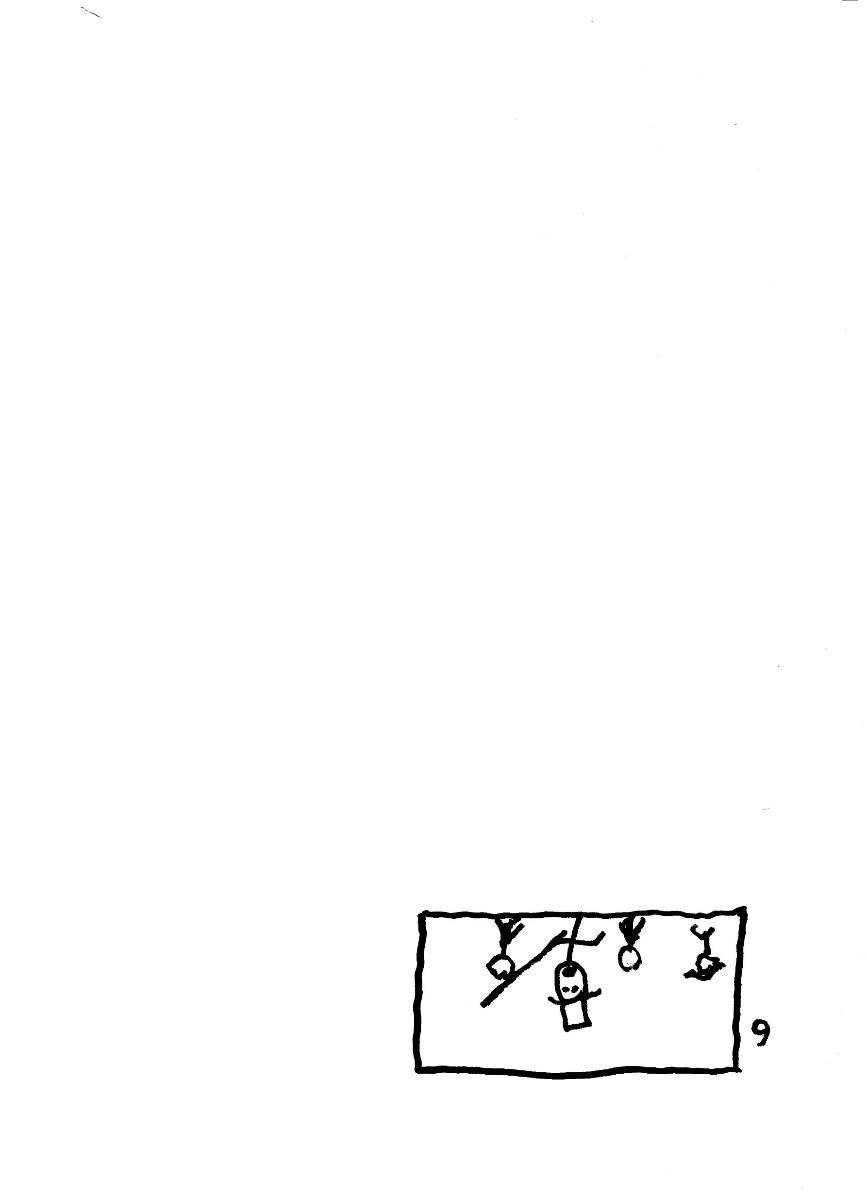 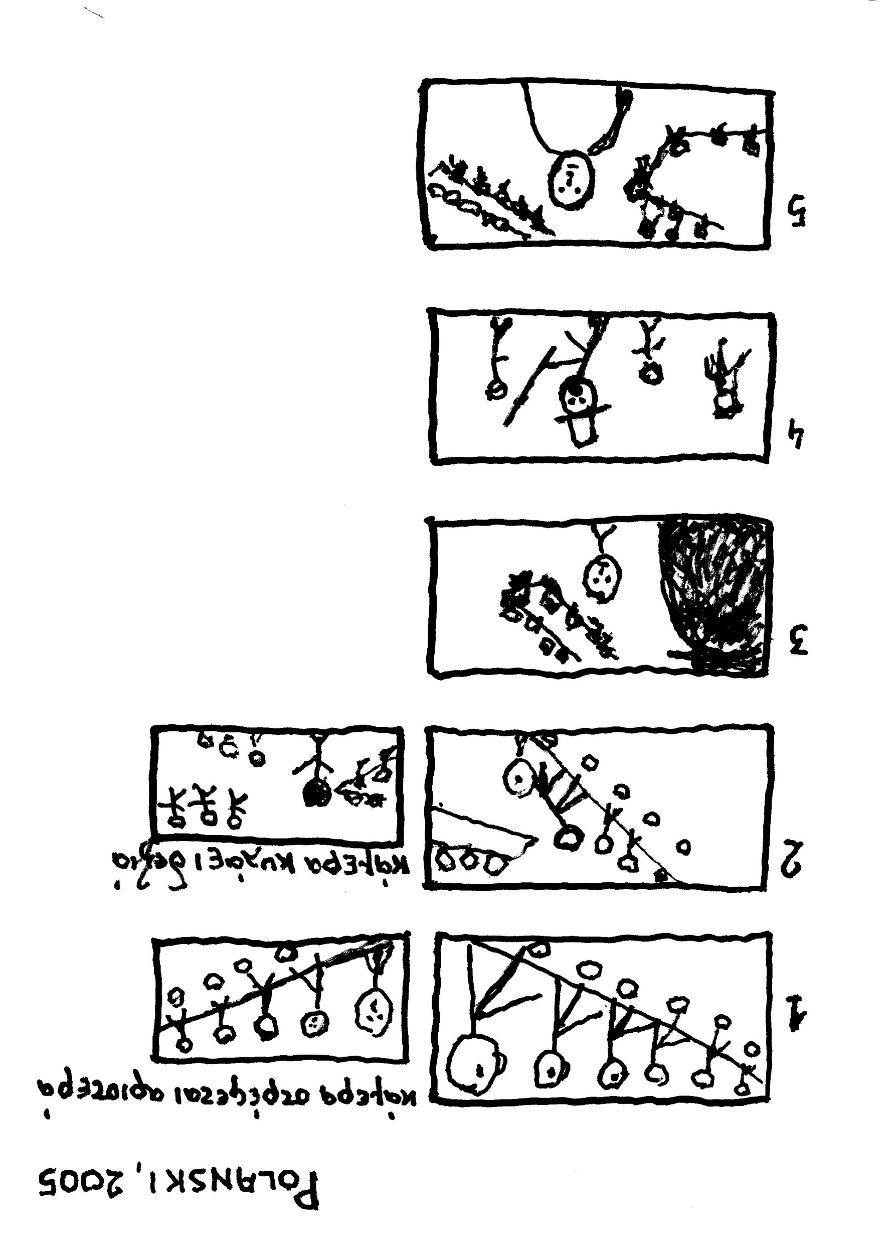 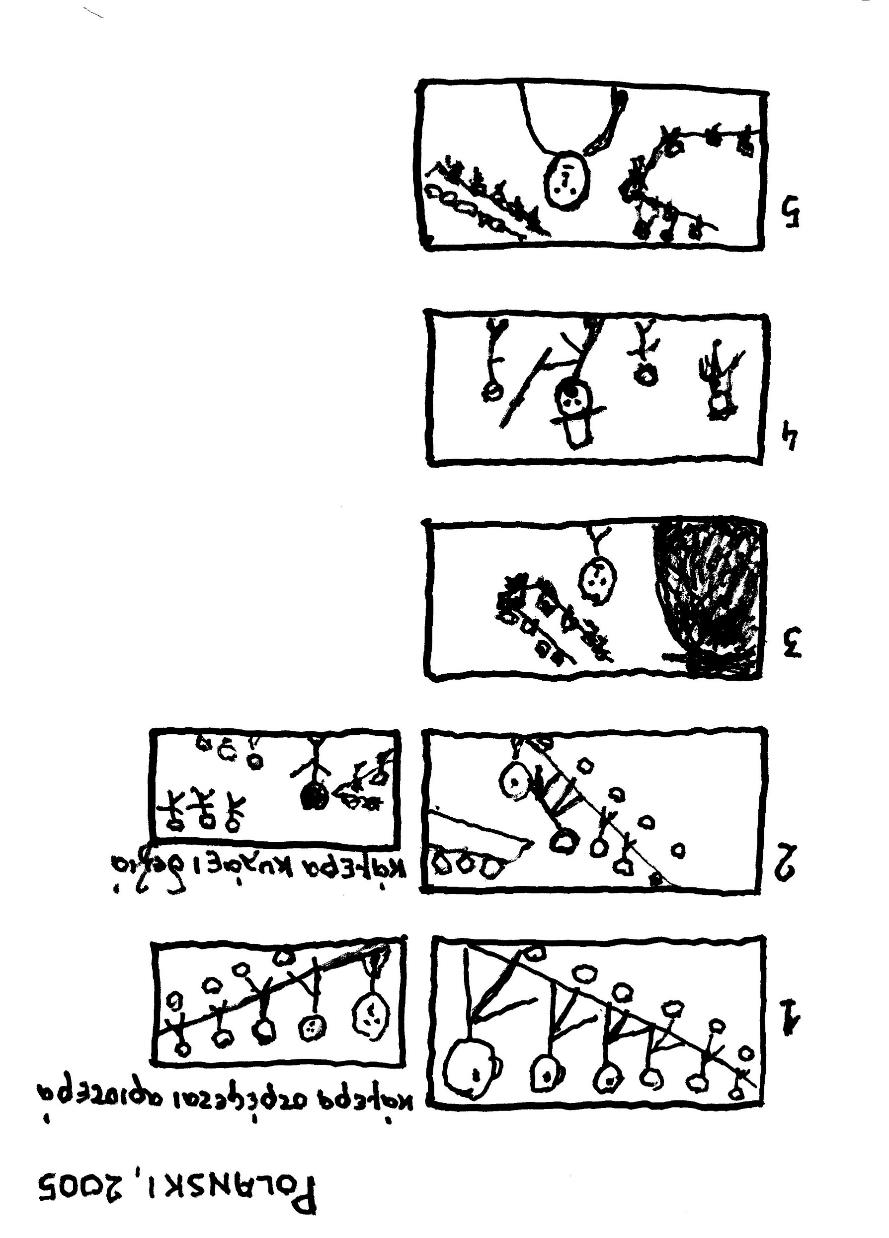 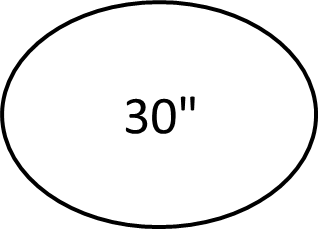 11
50 shades of cinema story-telling
REED,  1968
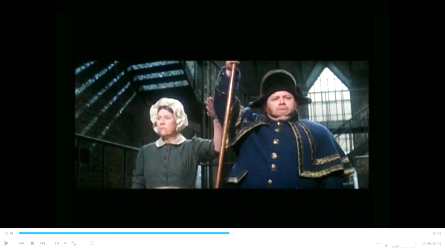 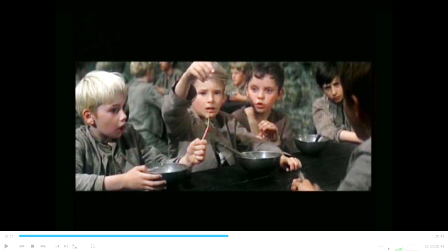 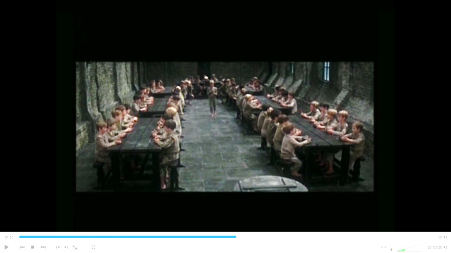 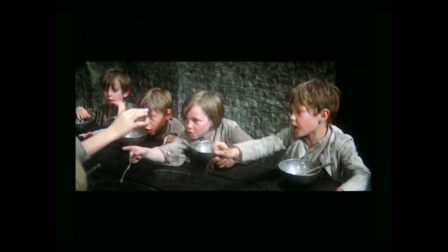 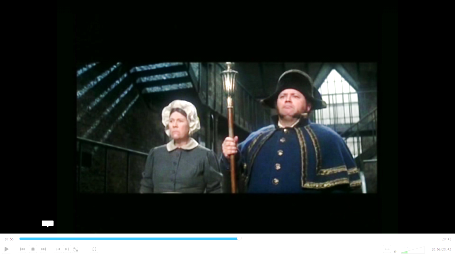 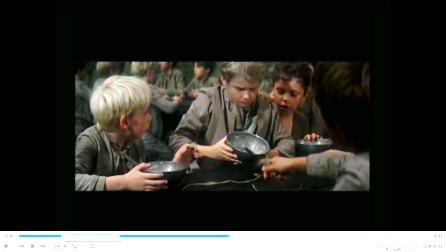 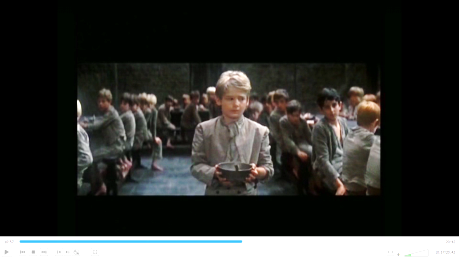 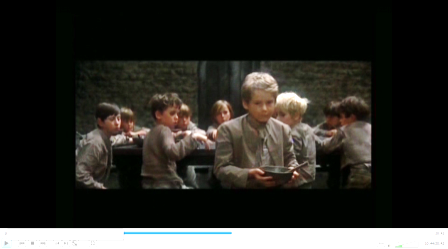 Camera moves backwards
12
50 shades of cinema story-telling
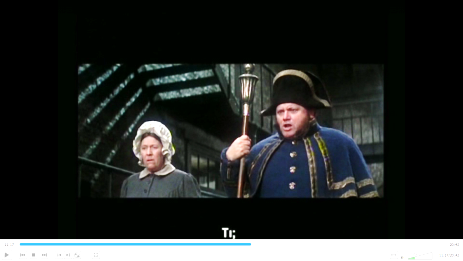 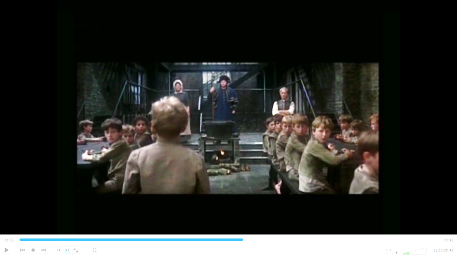 Camera moves forward following the hero
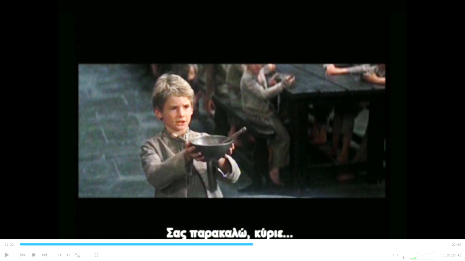 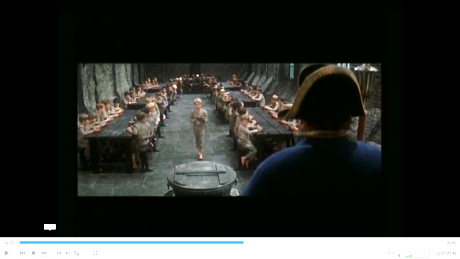 Camera moves forward approaching
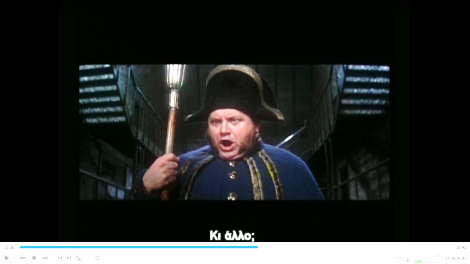 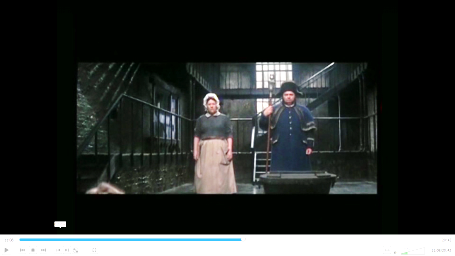 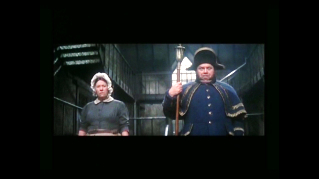 Camera turns left/upwards
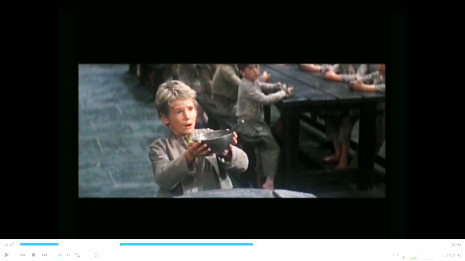 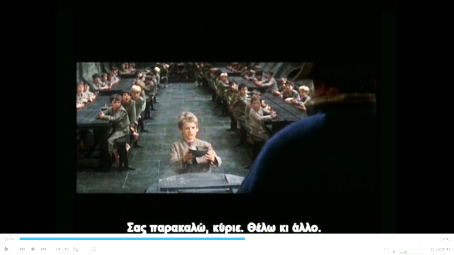 1’05’’
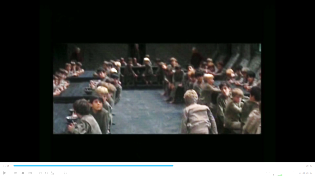 13
50 shades of cinema story-telling
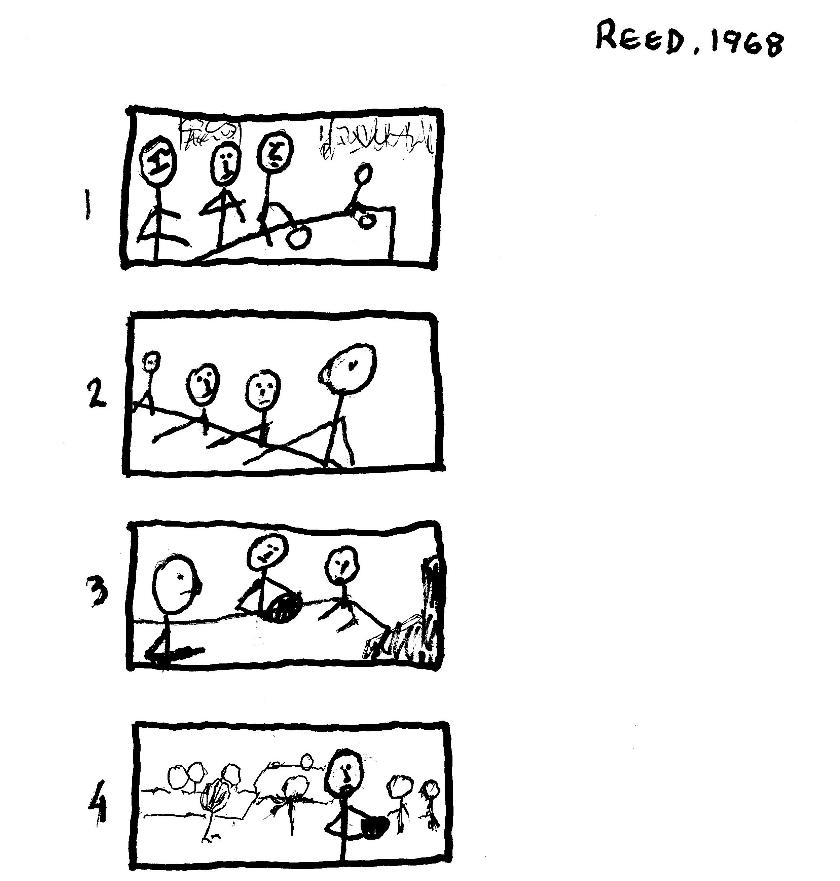 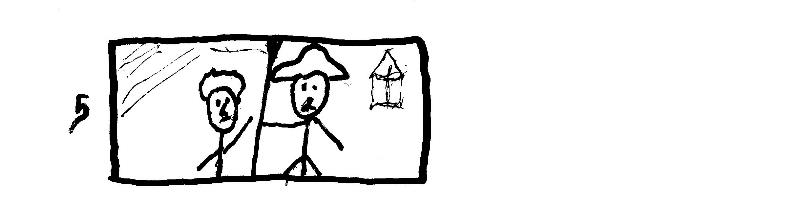 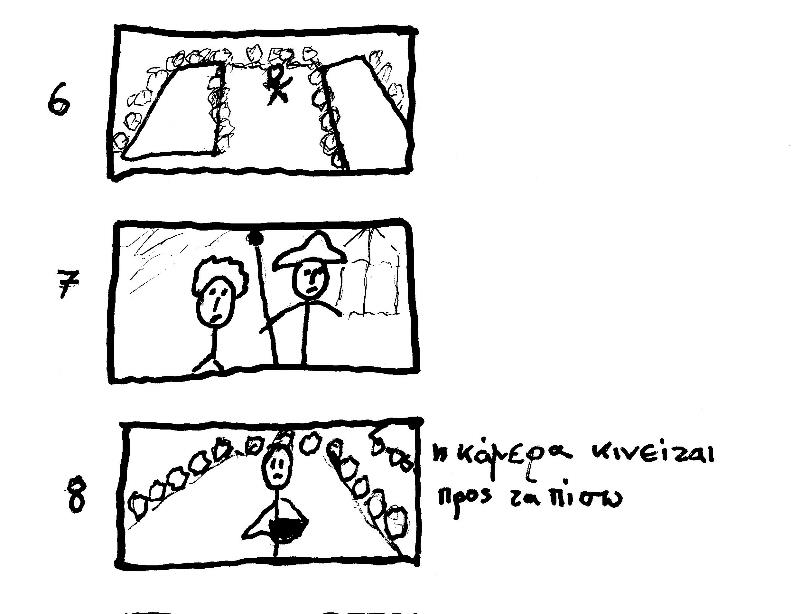 14
50 shades of cinema story-telling
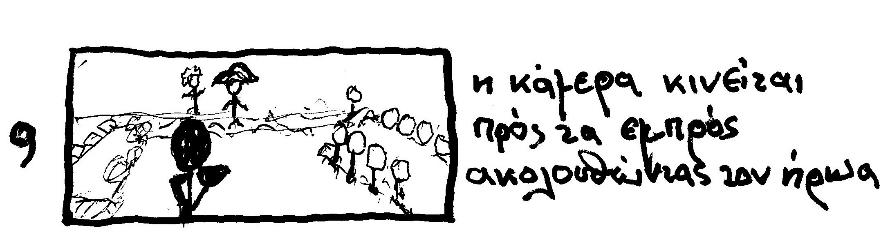 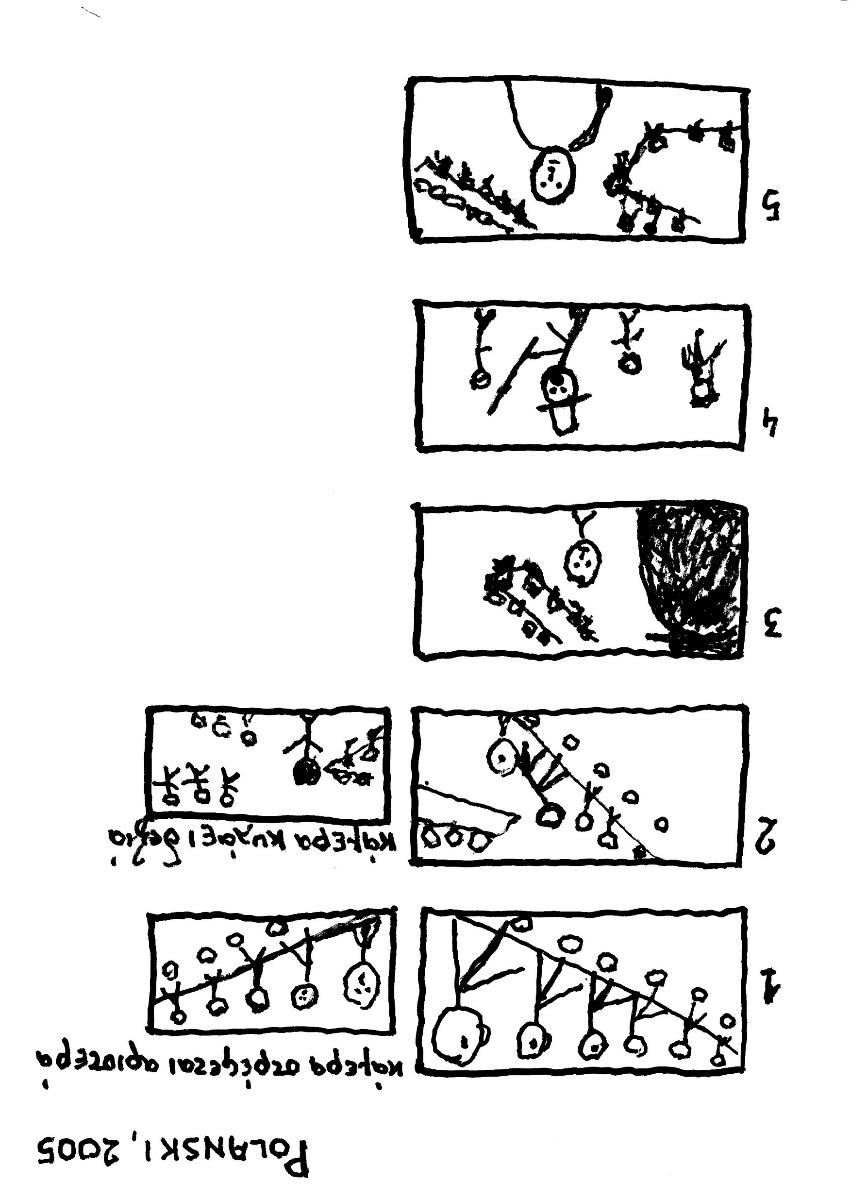 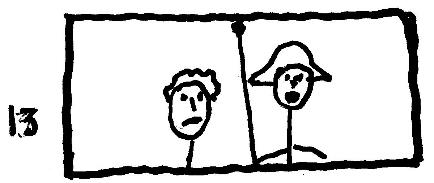 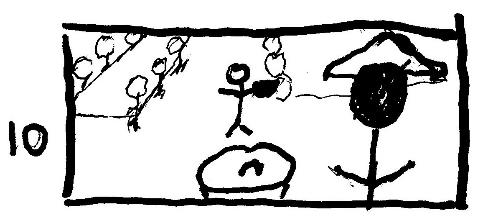 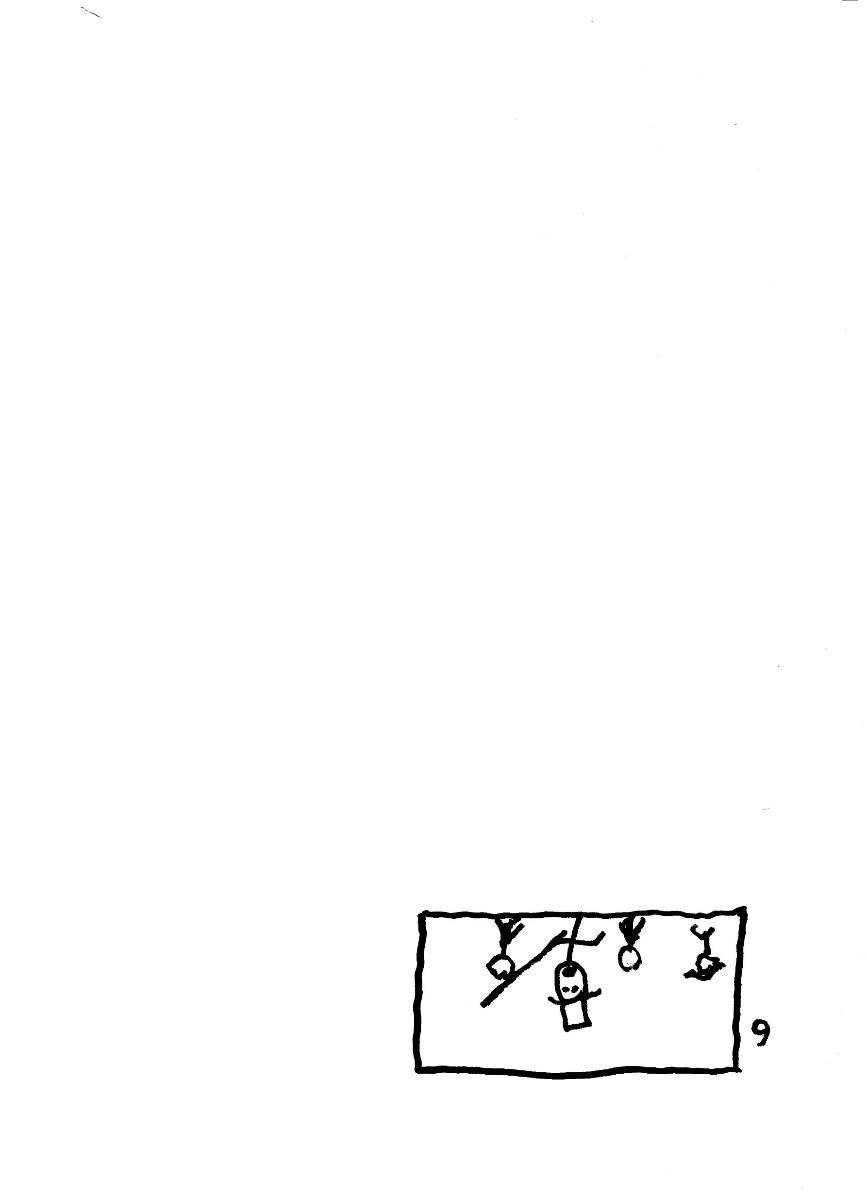 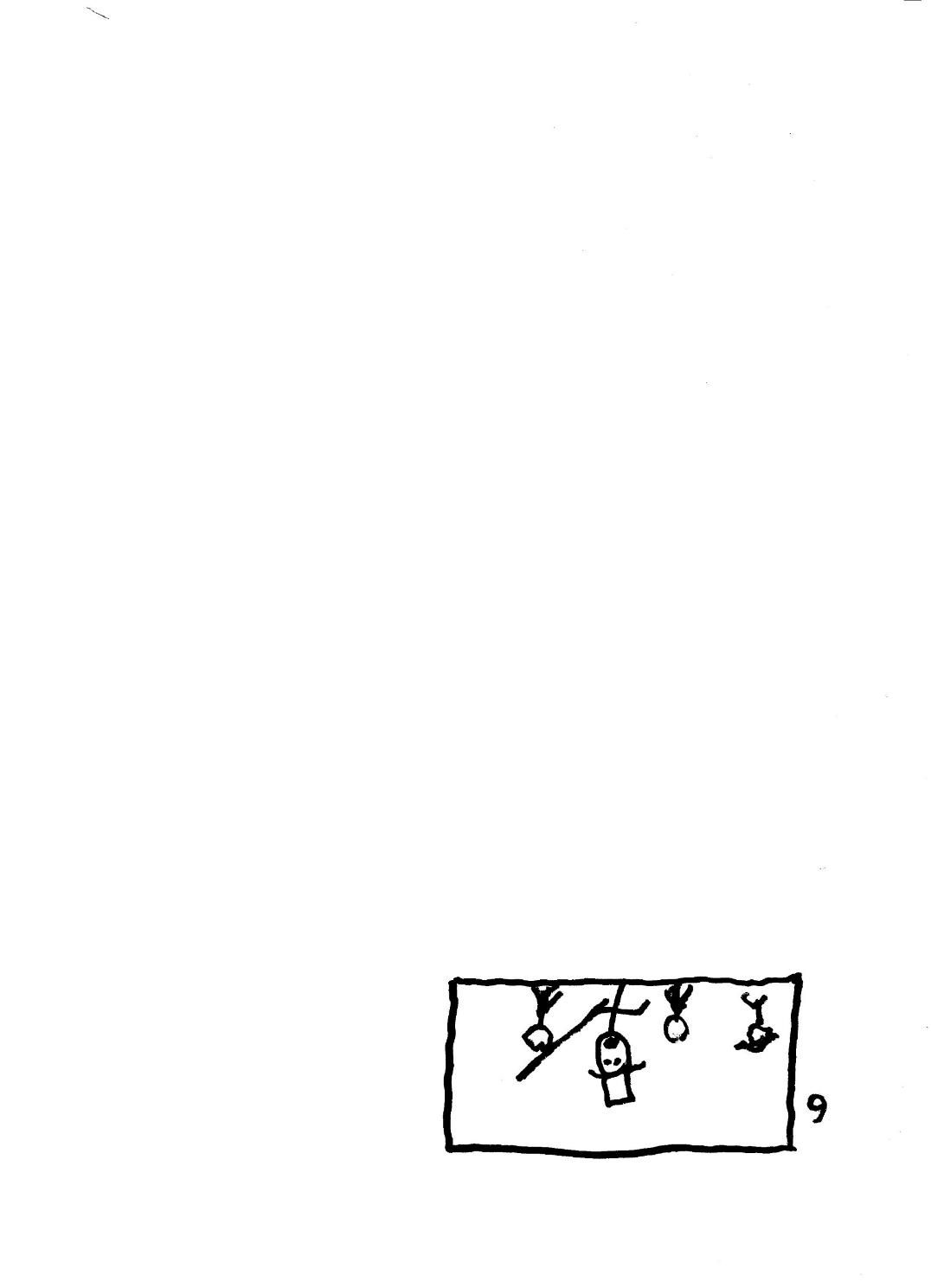 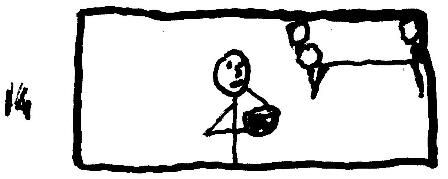 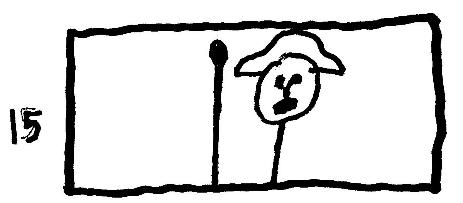 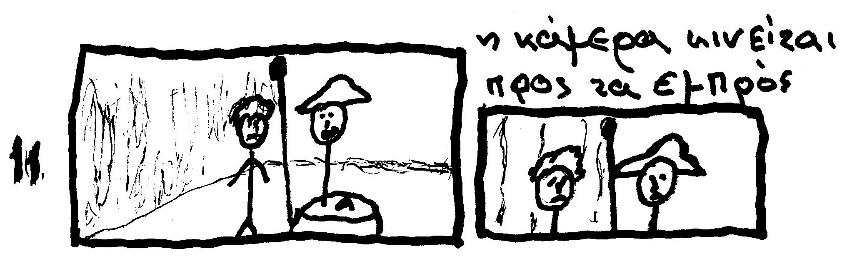 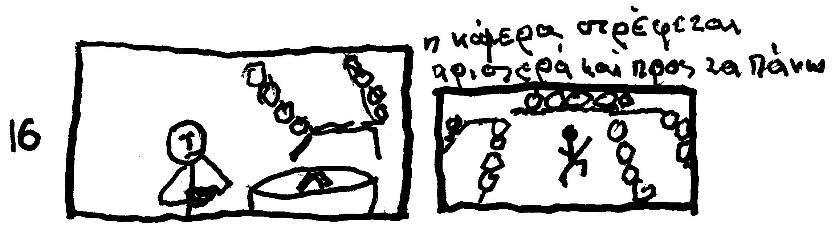 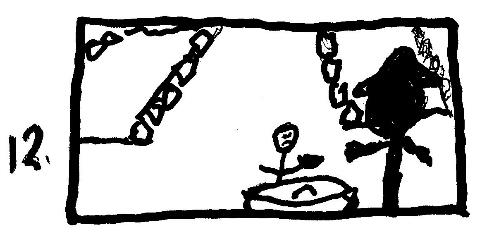 1’05’’
15
50 shades of cinema story-telling
LEAN,  1948
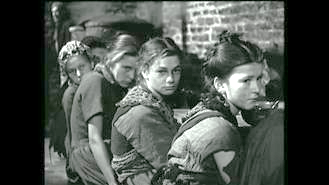 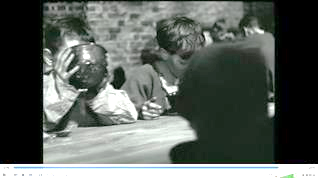 Camera slides to the right
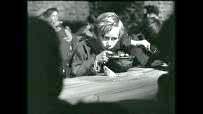 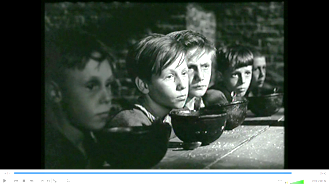 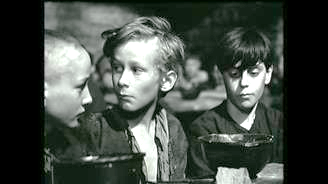 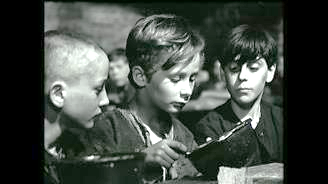 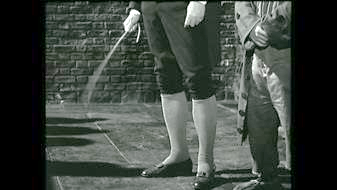 16
50 shades of cinema story-telling
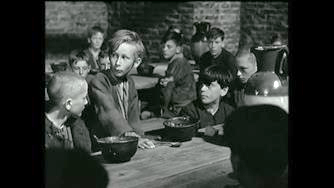 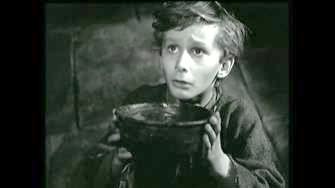 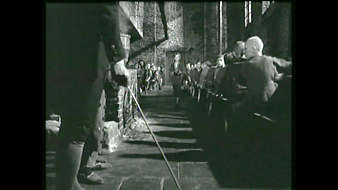 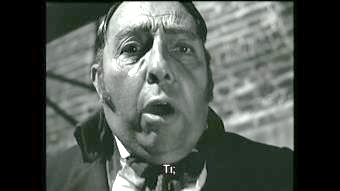 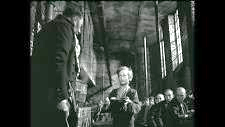 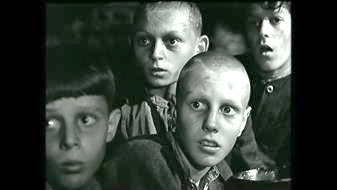 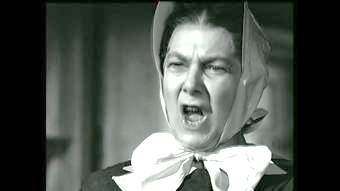 1’50"
17
50 shades of cinema story-telling
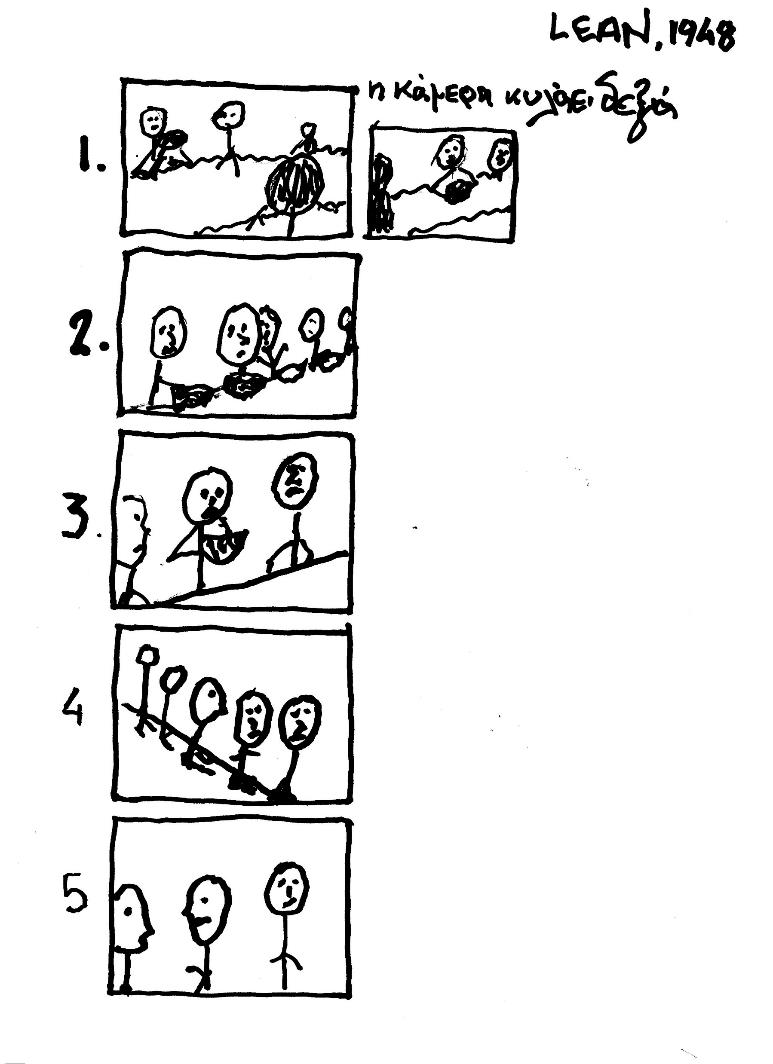 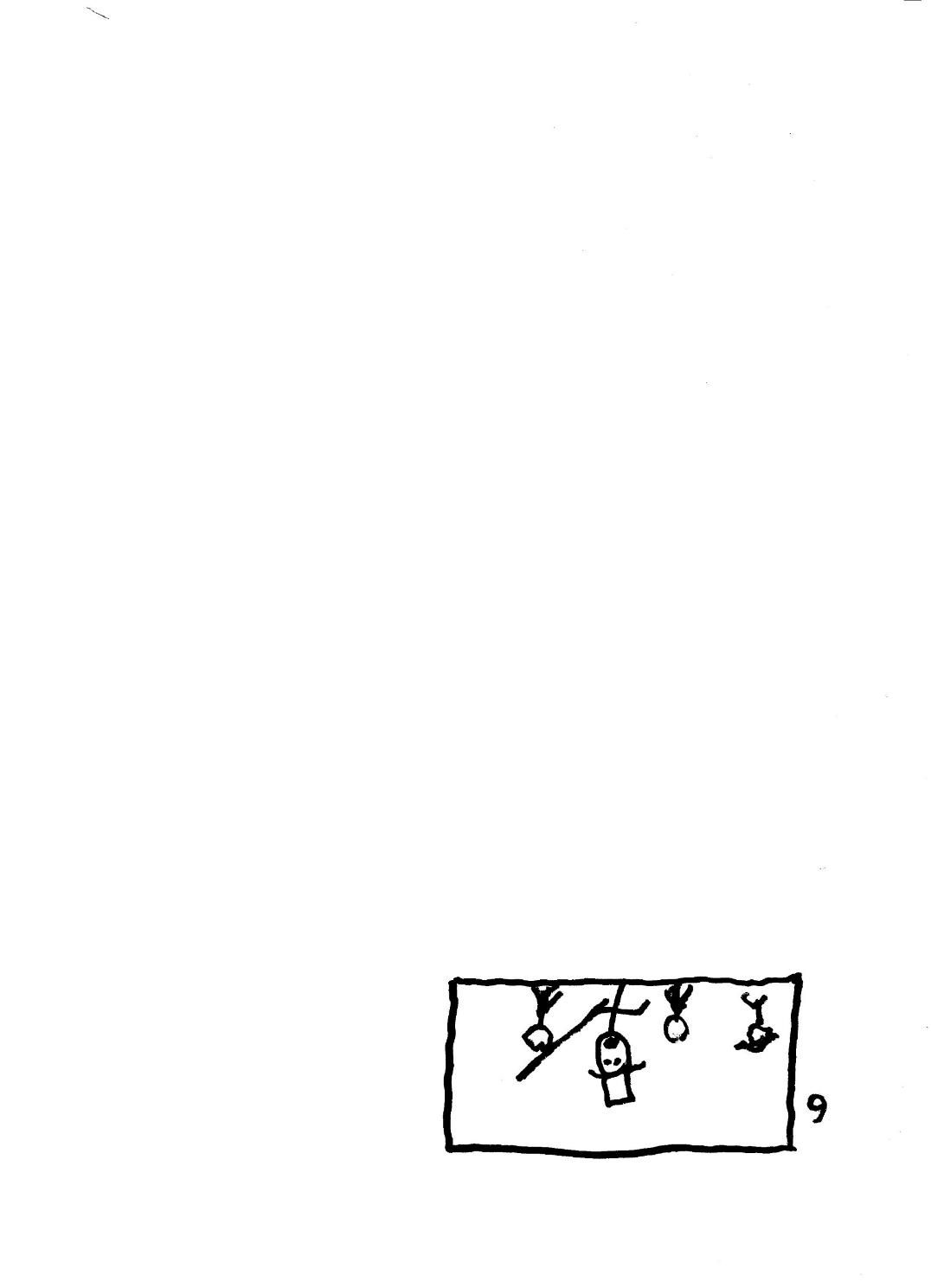 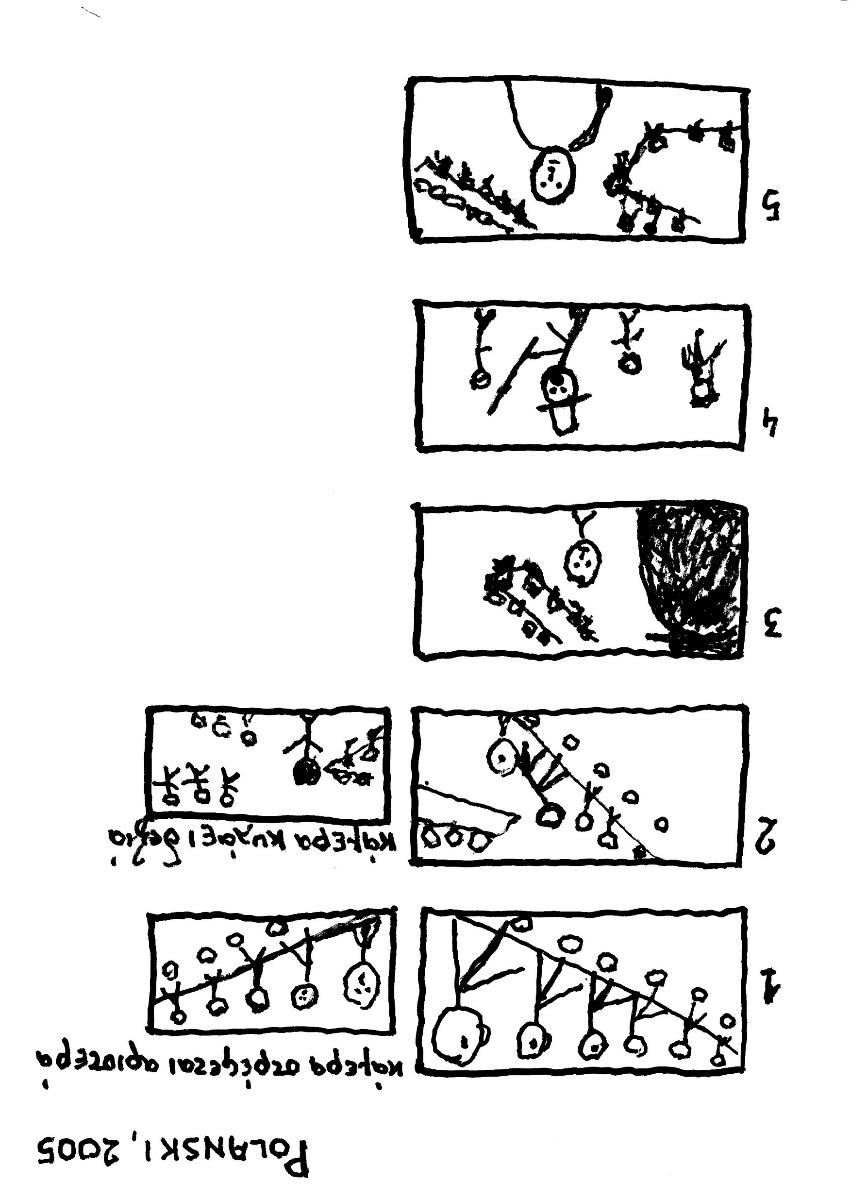 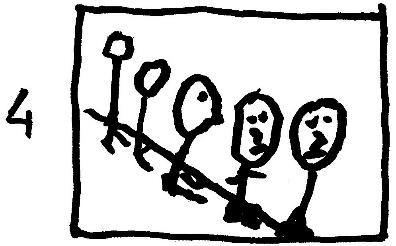 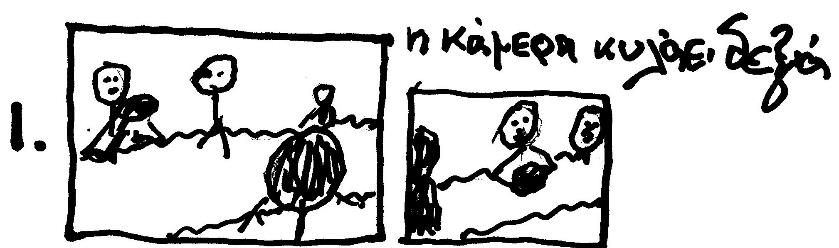 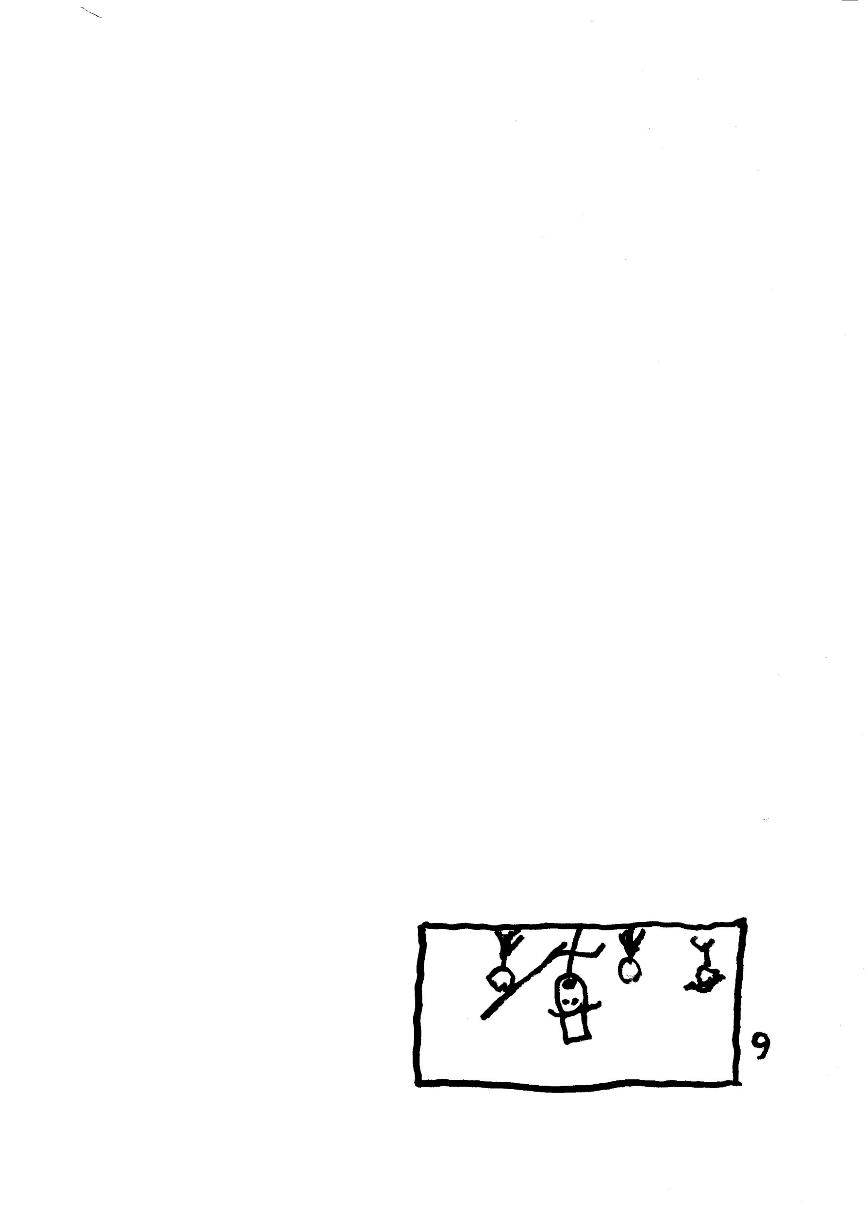 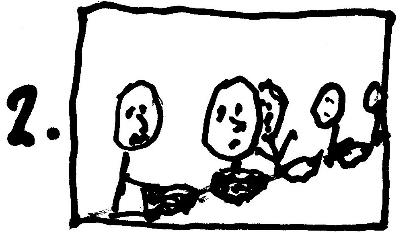 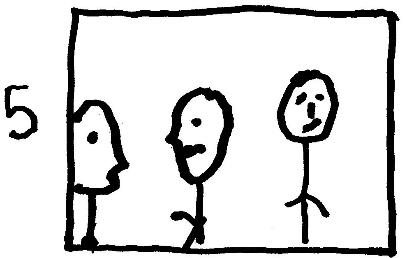 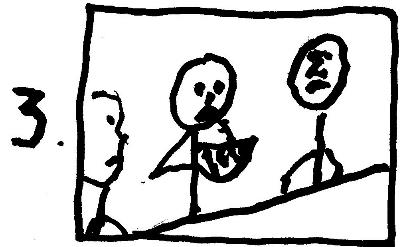 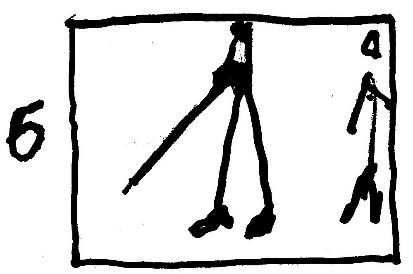 18
50 shades of cinema story-telling
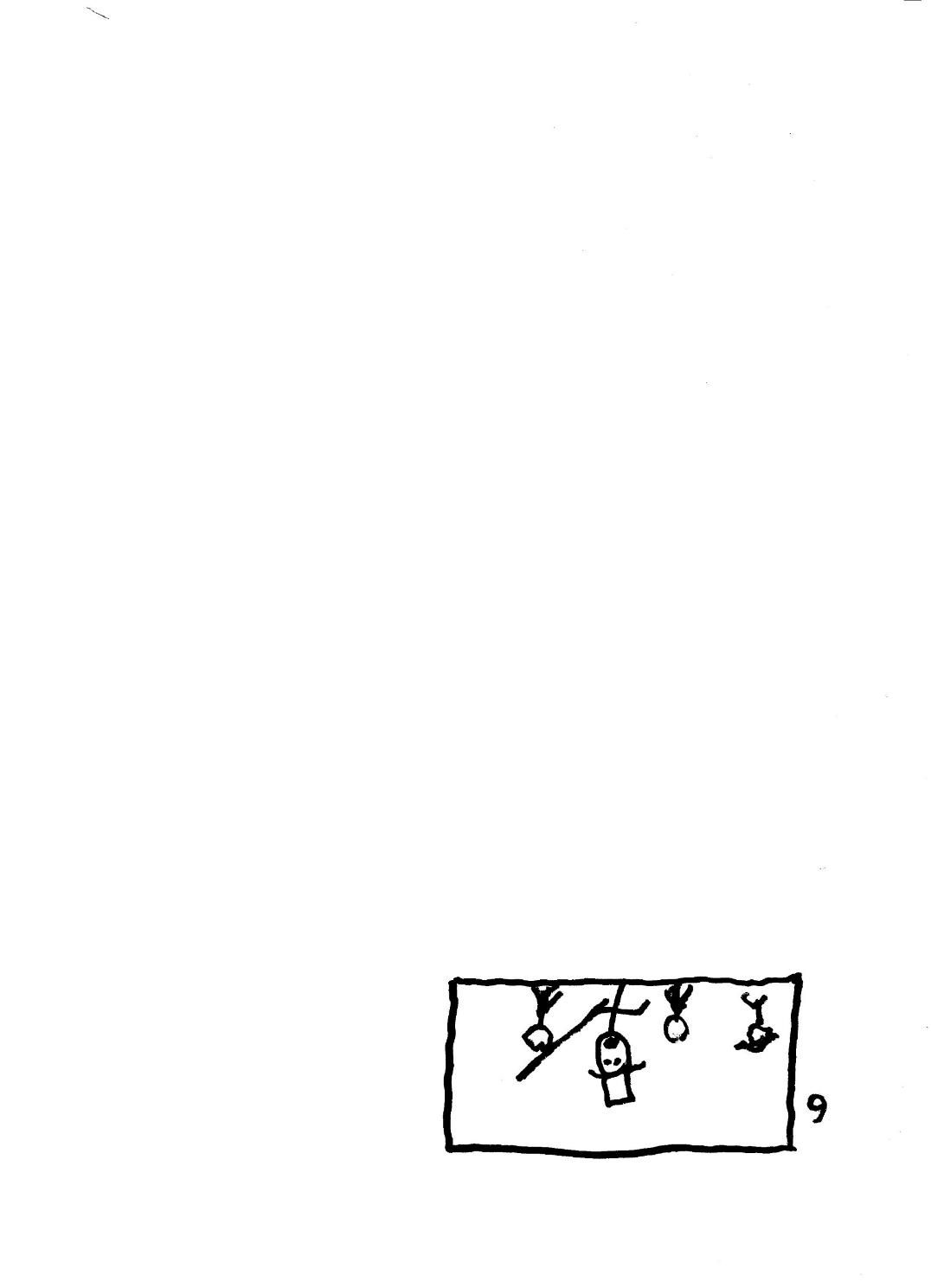 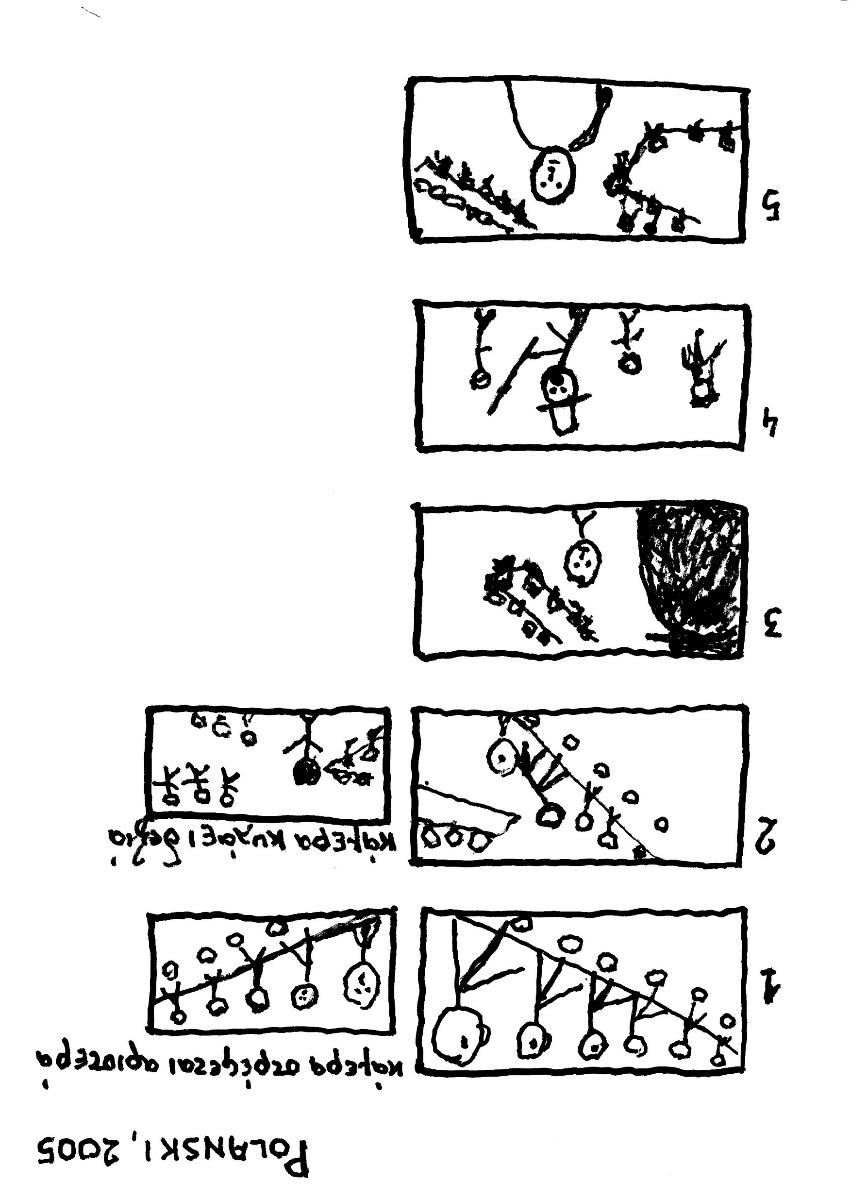 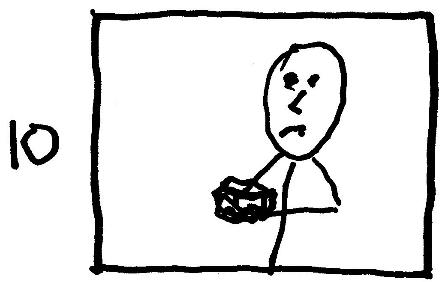 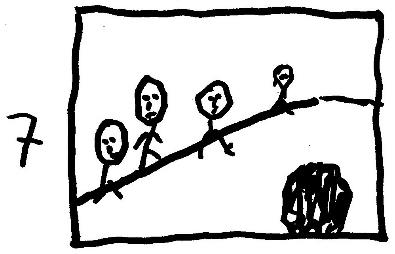 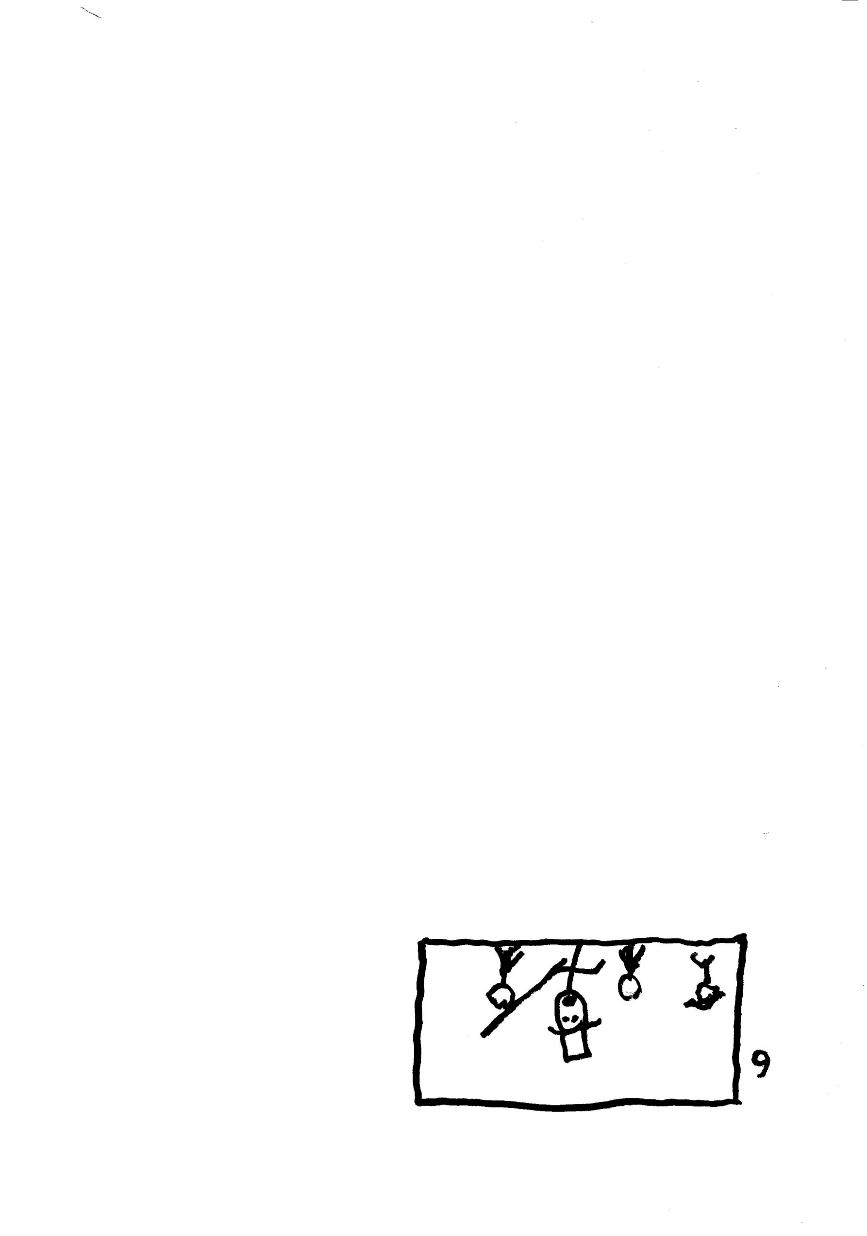 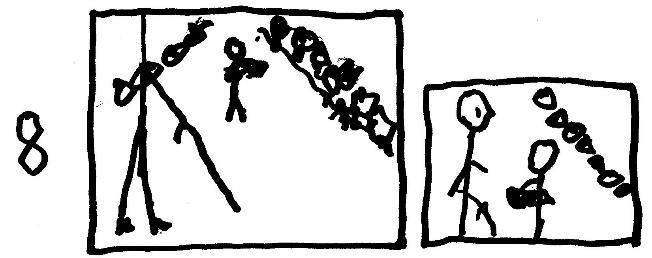 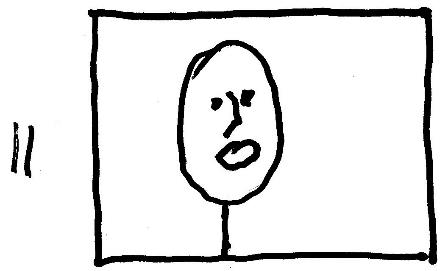 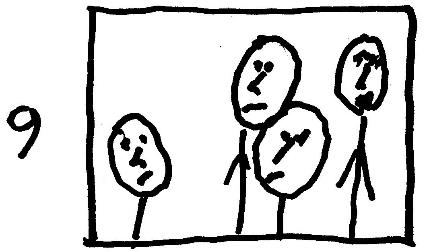 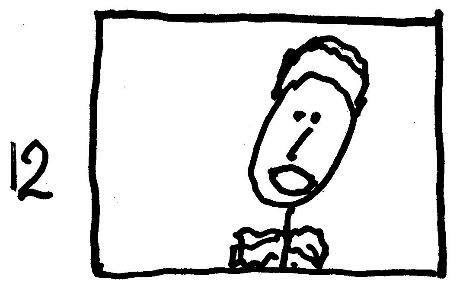 1’50"
19
50 shades of cinema story-telling
How many shots in each clip?

How many major camera movements in each clip?

Differences and similarities between the 3 clips:  group them accordingly

What about ‘music’ in each clip?

Which ‘Oliver’ you liked most? Why? 
Which clip was the most convincing? Why?
In which clip did the members of the board had the most desirable meal? What gave you this impression? Any specific shots?
20
50 shades of cinema story-telling
… to keep in mind:
21
Please wait until the play button appears …
After completion, please click twice 
OUTSIDE the film frame, to continue the PPT…
50 shades of cinema story-telling
Indicative suggestions for 
film comparisons addressing to younger and older students…
23
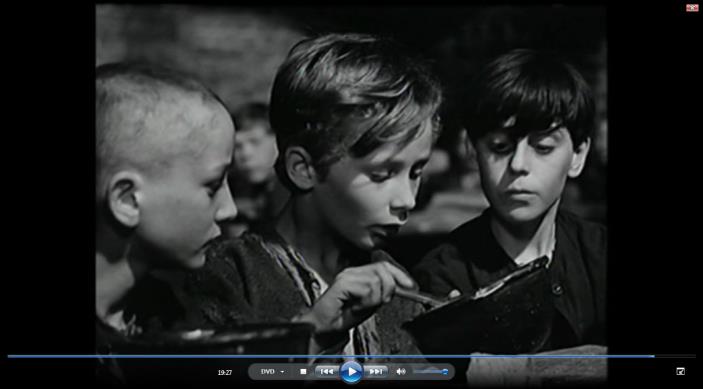 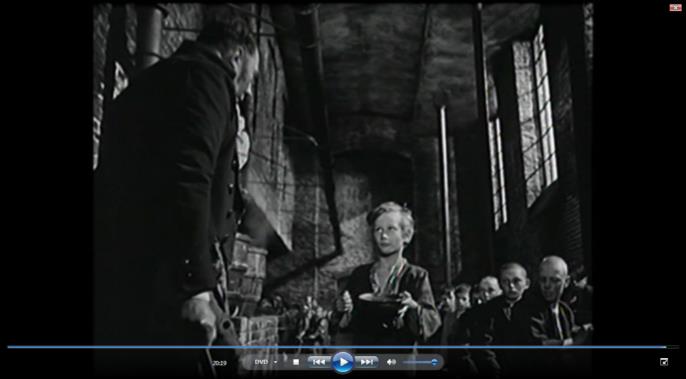 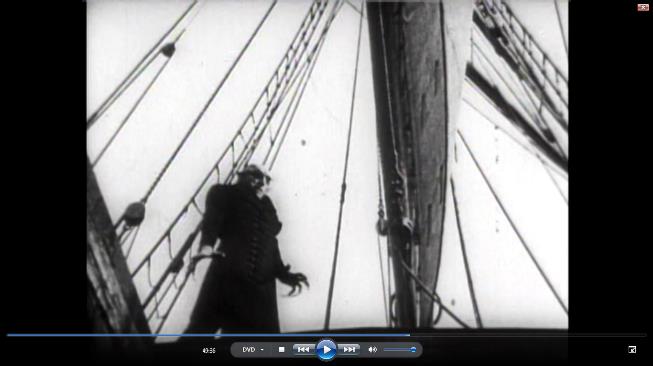 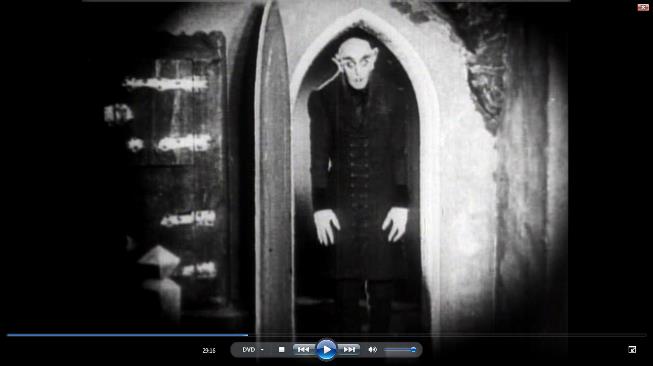 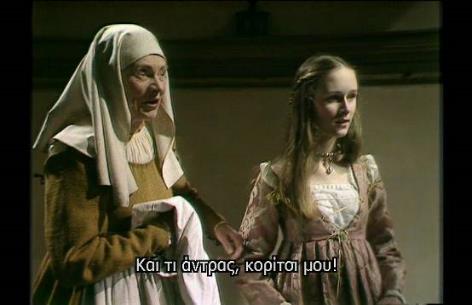 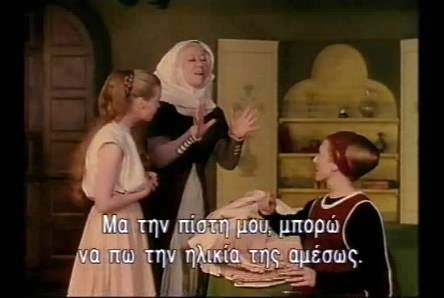 50 shades of cinema story-telling
F.W. Murnau, 1922
BBC, 1988
BBC, 1988
R. Castellani, 1956
D. Lean, 1948
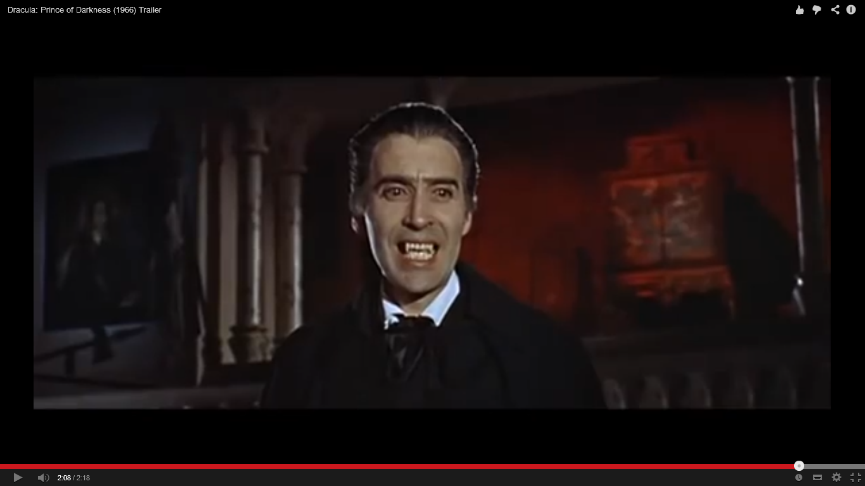 F. Zeffirelli, 1968
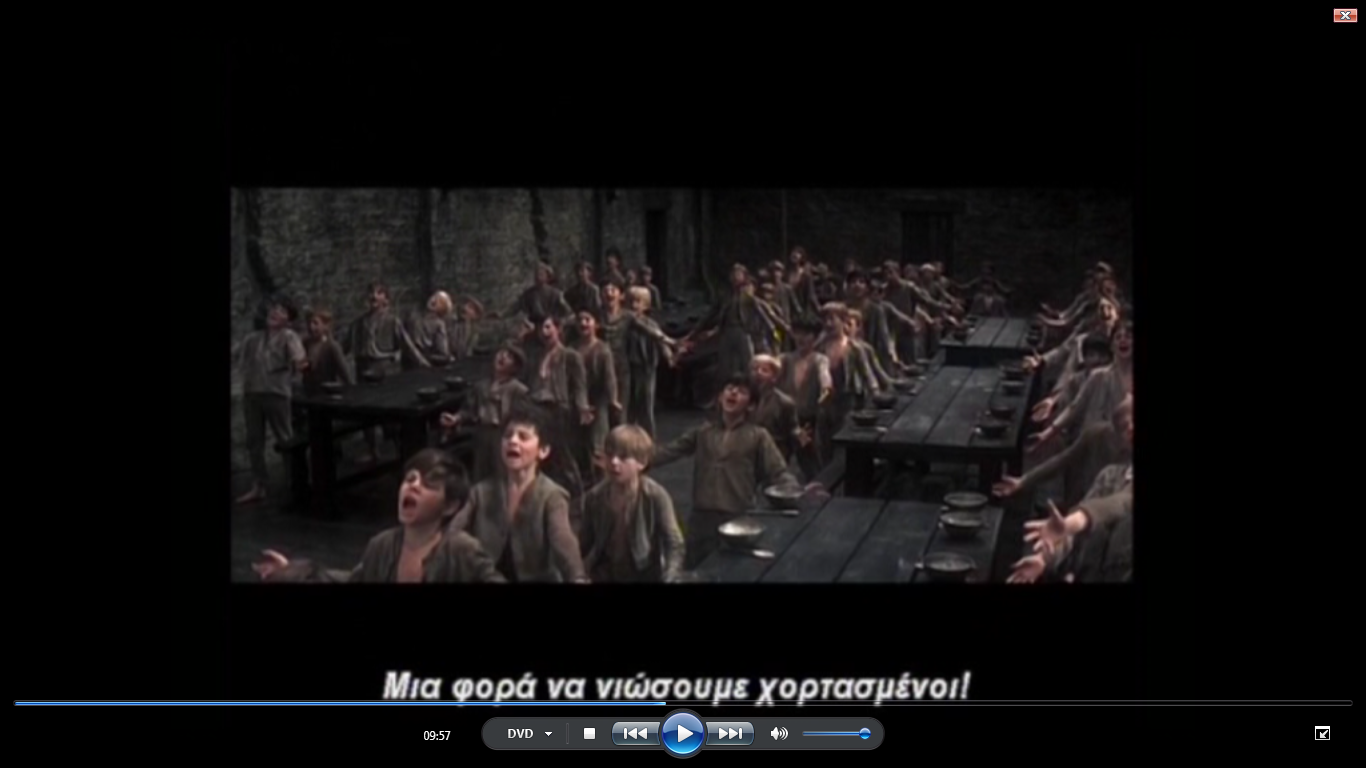 C. Reed, 1968
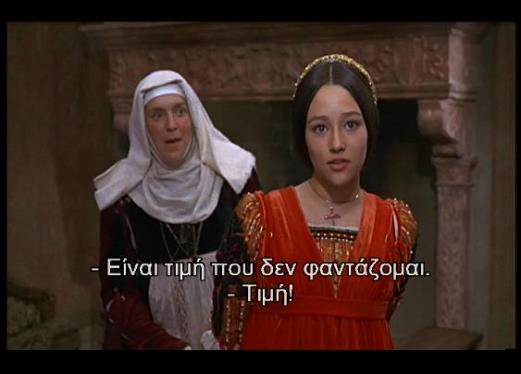 T. Fisher, 1966
F. Zeffirelli, 1968
ΟΛΙΒΕΡ ΤΟΥΪΣΤ
Α’ Γυμνασίου
Romeo and Juliet
Α’ Λυκείου
Nosferatu-Dracula (I)
Α’ Λυκείου
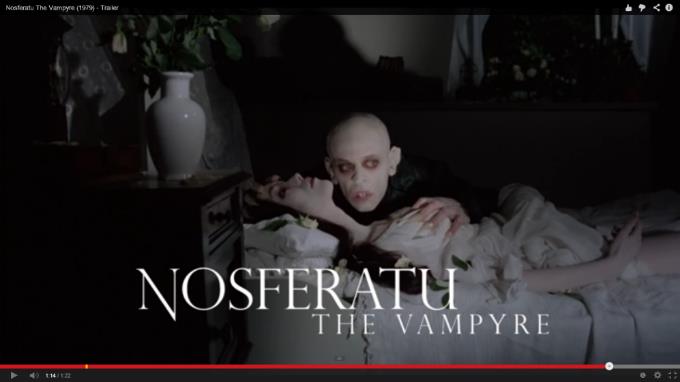 R. Polanski, 2005
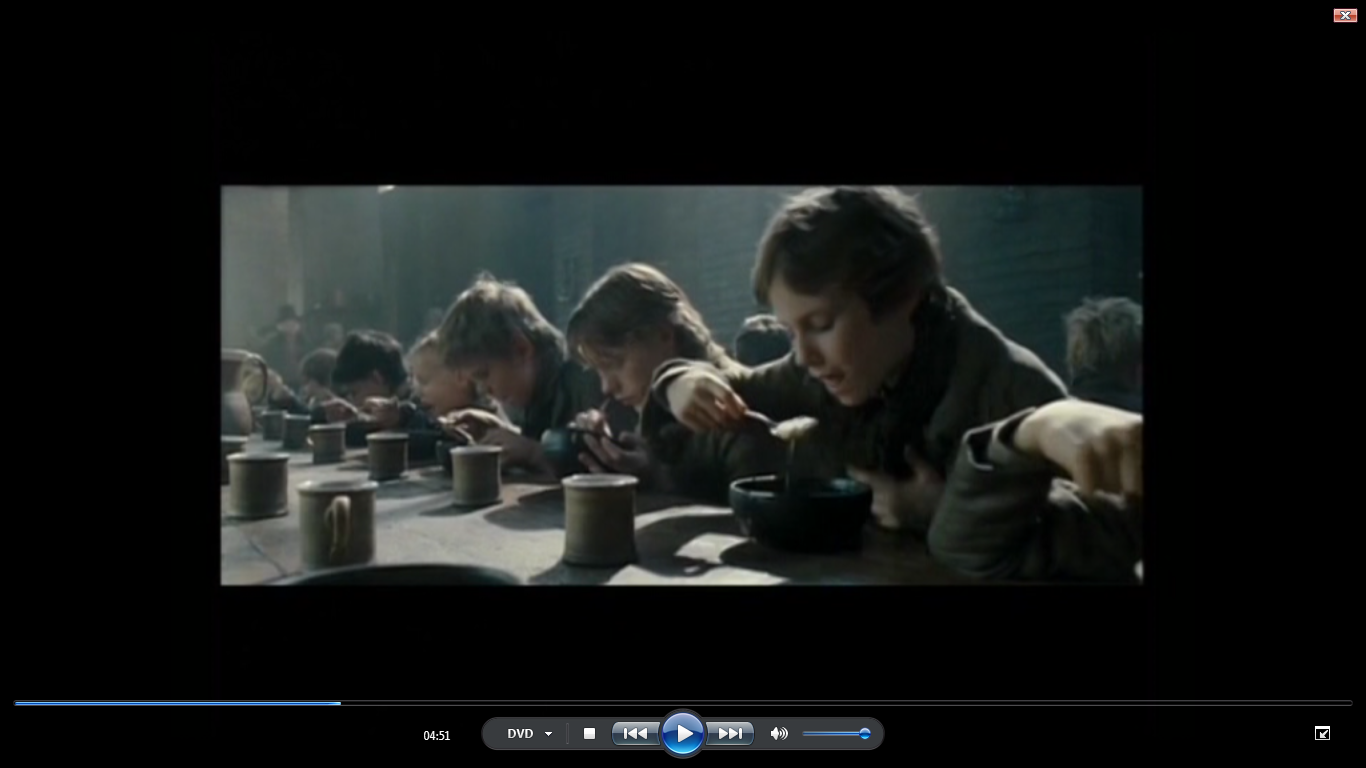 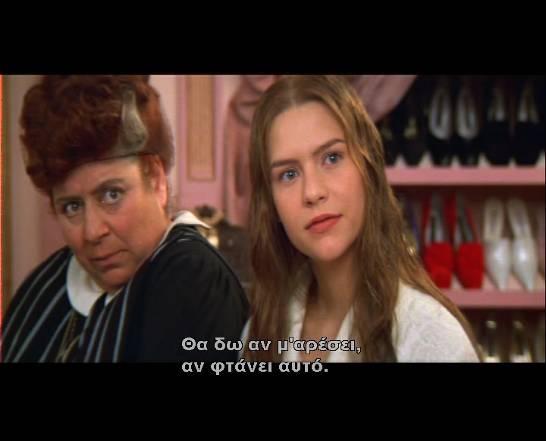 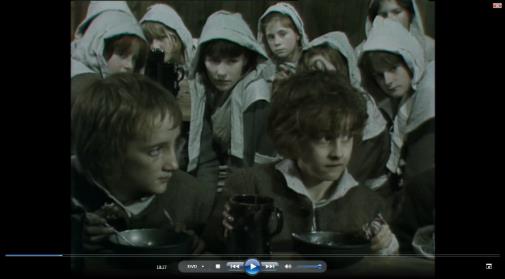 B. Luhrman, 1996
B. Luhrman, 1996
W. Herzog, 1979
BBC, 1985
24
M. Brooks, 1995
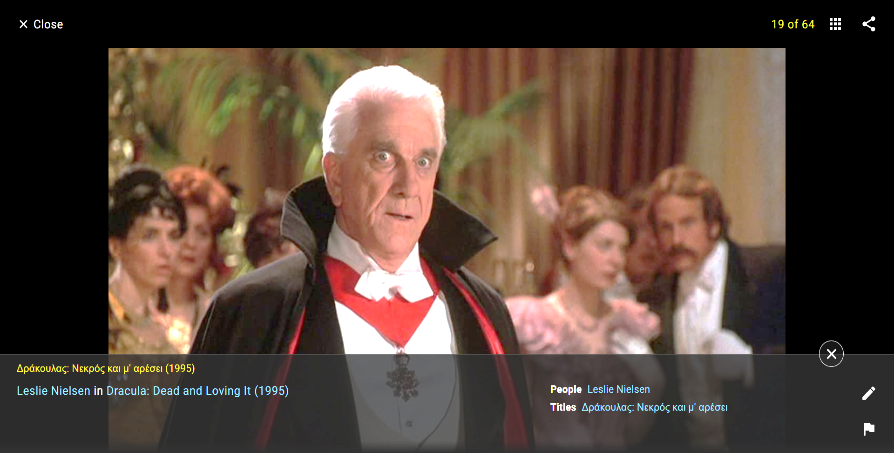 m
Nosferatu-Dracula (II)
Α’ Λυκείου
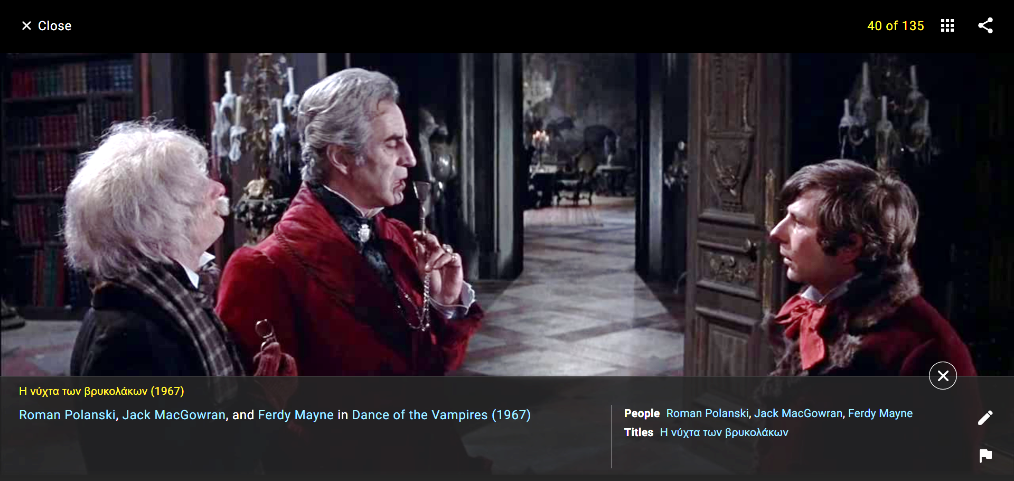 R. Polanski, 1967
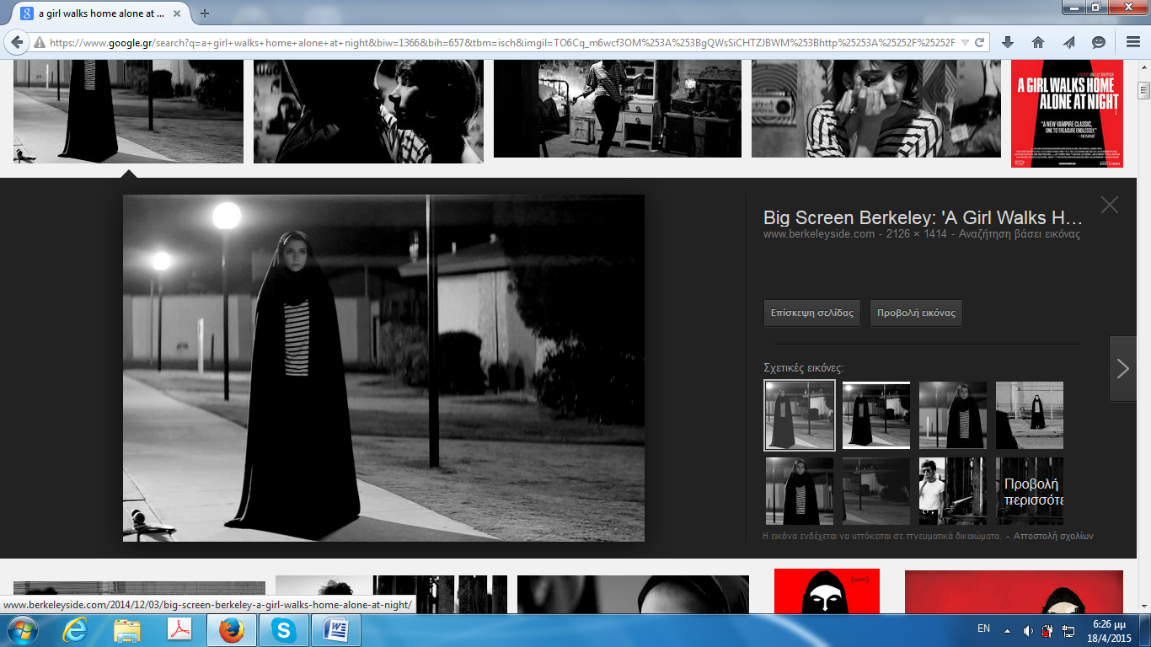 A. L. Amirpour, 
2014
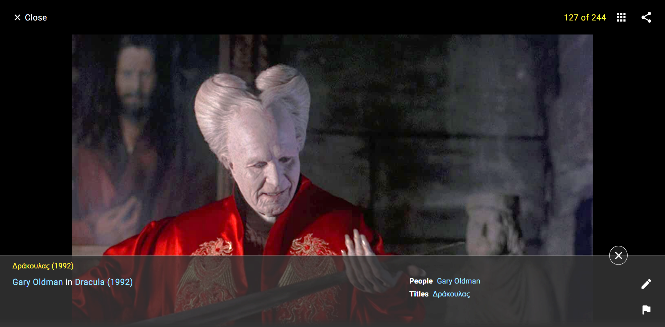 25
F.F. Coppola,1992
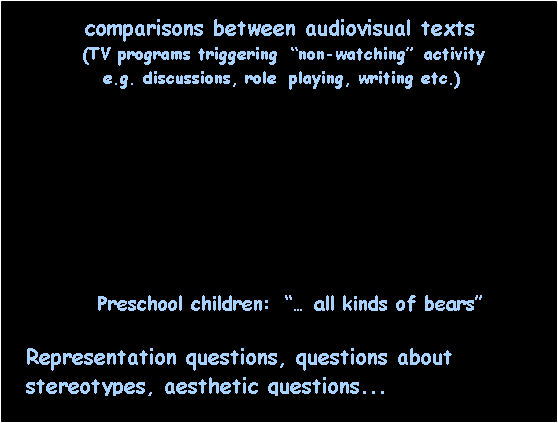 50 shades of cinema story-telling
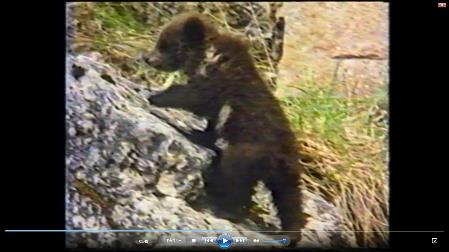 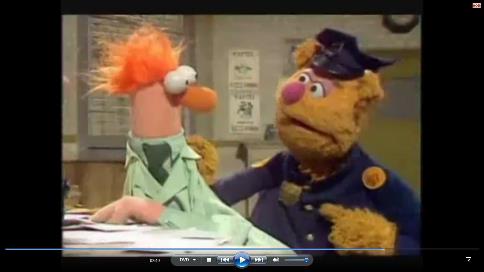 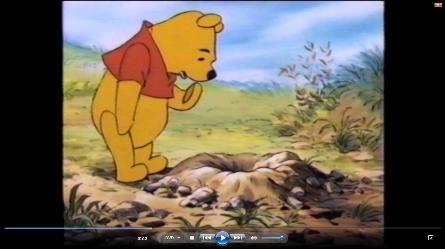 Disney, 1994                                     Muppet show, 1980
Disney, 1994                                     Muppet show, 1980
Γ’ Δημοτικού:  «Ηρακλής»
Ερωτήματα αναπαράστασης, ερωτήματα στερεοτύπων, ερωτήματα αισθητικά ...
26
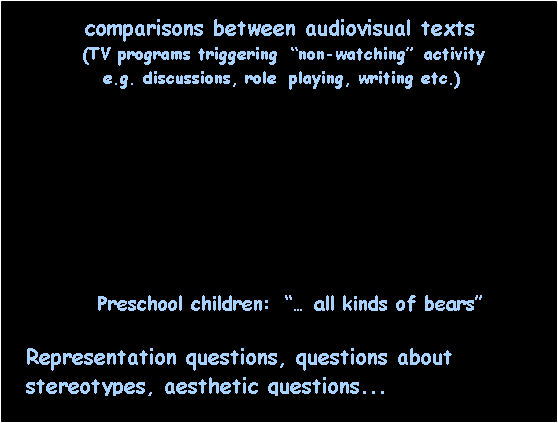 50 shades of cinema story-telling
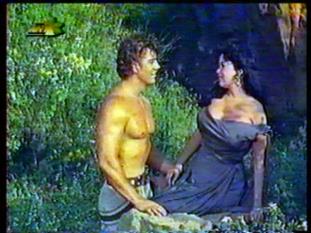 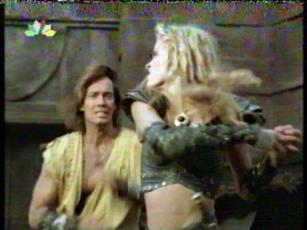 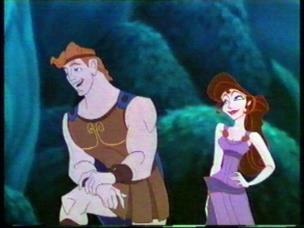 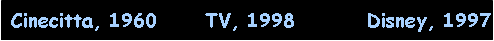 Primary school:  “… all kinds of Hercules”
27